ВОЗРАСТНЫЕ
КРИЗИСЫ
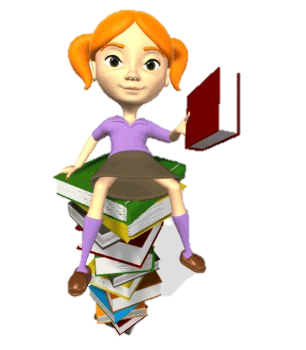 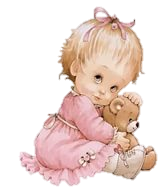 ВОЗРАСТНЫЕ КРИЗИСЫ 
– это особые, относительно недолгие периоды в жизни человека, характеризующиеся резкими психическими изменениями. Это нормальные процессы, необходимые для нормального постепенного хода личностного развития.
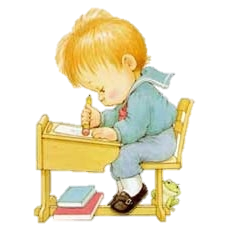 ВОЗРАСТНЫЕ КРИЗИСЫ В ПЕРИОД РАЗВИТИЯ РЕБЕНКА
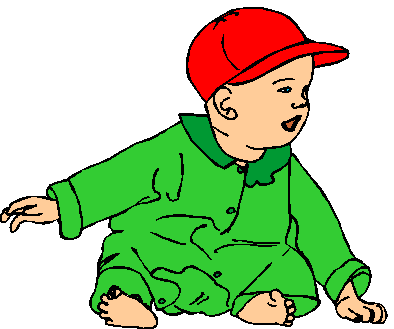 Кризис 1 года
Кризис 3 лет «Я сам»
Кризис 6-7 лет Ребенок идет в школу
Кризис 11-13лет Переход в подростковый возраст
Кризис 17 лет Юношеский возраст
КРИЗИС 6-7 ЛЕТ РЕБЕНОК ИДЕТ В ШКОЛУ
Главное психическое новообразование, к которому приводит кризис 6-7 лет – способность и потребность в социальном функционировании. Ребенок стремится получить определенную социальную позицию школьника
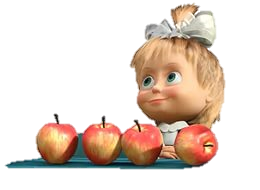 ПСИХИЧЕСКИЕ ОСОБЕННОСТИ ДЕТЕЙ 
6-7 ВОЗРАСТА
Главное психическое новообразование, к которому приводит кризис 6-7 лет – способность и потребность в социальном функционировании. Ребенок стремится получить определенную социальную позицию школьника
Памятка для родителей
Быть главным помощником ребенка в том, чтобы адаптация к школе прошла спокойнее. Не торопитесь с походом в школу, если замечаете, что у ребенка игровой интерес значительно преобладает над познавательным. Выстроите режим ребенка таким образом, чтобы оставалось время на отдых, игры и прогулку. Важно помогать ребенку освоить новый для него уровень самостоятельности, предоставляя ему больше свободы. Помните, что оценки в адрес ребенка создают его представление о себе, влияют на его самооценку. Еще до того, как ребенок пойдет в школу, осознайте, что успехи или неудачи ребенка в процессе учебы не есть показатель его успешности в будущем.
Основные новообразования младшего школьного возраста: Отвлеченное словесно – логическое и рассуждающее мышление; Память становится мыслящей, восприятие – думающим; Умение детей произвольно регулировать свое поведение и управлять им.
КРИЗИС 11-13 ЛЕТ ПЕРЕХОД В ПОДРОСТКОВЫЙ ВОЗРАСТ
Новообразования подросткового возраста:
 Чувство взрослости. 
Своя позиция.
 Стремление к самостоятельности.
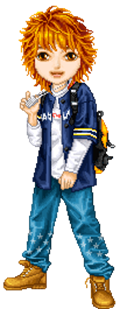 ПАМЯТКА ДЛЯ РОДИТЕЛЕЙ 
Будьте терпеливы. Общение должно быть в виде диалога, где существует равенство позиций взрослого и подростка. Устанавливайте границы дозволенного; Помните, что подросток – личность, претендующая на равные со взрослыми отношения и права. Избегайте оценок личности, высказывайте отношения к поступкам и поведению. Развивайте самосознание – спрашивайте о смыслах поступков, о намерениях.
КРИЗИС 14-15 ЛЕТ ПОДРОСТКОВЫЙ ВОЗРАСТ
переходный этап между детством и взрослой жизнью
Ведущая деятельность - общение
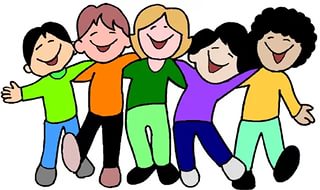 ПОЛОЖИТЕЛЬНЫЕ ФАКТОРЫ ПОДРОСТКОВОГО ВОЗРАСТА
Возрастает самостоятельность ребенка; 
Более многообразными и содержательными становятся все отношения с другими детьми и взрослыми; 
Значительно расширяется и существенно изменяется сфера его деятельности; 
Развивается ответственное отношение к себе и другим людям.
ПАМЯТКА ДЛЯ РОДИТЕЛЕЙ
Запаситесь терпением. Постарайтесь «ослабить поводок», на котором вы держали своего ребенка, и предоставить ему самостоятельность. Если подросток настойчиво что-то требует, обсудите с ним эти требования. Если ребенок чем-то хочет с вами поделиться – не отмахивайтесь от него, даже если его проблемы кажутся вам смешными. Потеряв доверие ребенка, очень сложно обрести его снова – ребенок замыкается в себе. Во время ссор подросток может вам наговорить гадостей, помните, что на самом деле он так не думает. Ребенку нужна ваша поддержка, любовь, понимание и советы.
Нельзя миновать возрастные кризисы, так как без них невозможно дальнейшее развитие личности. Это периоды как ворота в следующий возраст.
Будьте семьей оптимистов, тогда любые проблемы и кризисы вам не по чем. Ведь вы вместе! Любите своего ребенка таким, какой он есть!
Спасибо за внимание!